Золотое сечение - Божественная мера красоты, сотворенная в природе.
Наука и вера суть две дочери ОдногоВеликого родителя, и в распрю зайти не могутМ.В.Ломоносов.
Актуальность исследования: обусловлена интересом  к  золотому сечению с точки зрения познания целесообразности и разумности гармонии и красоты окружающего мира, а также дальнейшей перспективы (применения полученных знаний в своей будущей профессии), интересом к духовному наследию русского народа, к православию и православному зодчеству.
Объект исследования: Золотое сечение - Божественная мера красоты, сотворенная в природе. 
 Предмет исследования: пропорции в архитектуре церквей Смоленска.
Гипотеза: Законы развития различных природных систем едины и прослеживаются в творениях рук человеческих (как пример в архитектуре Смоленских храмов) 
Цель работы: выявить гармоничность постройки   церкви Петра и Павла и церкви Михаила Архангела (Свирская)  с точки зрения Золотого сечения.
Задачи:
Проанализировать различные аспекты  изучения данной темы. (Осуществить поиск и отбор  информации о Золотом сечении).
Исследовать пропорции в архитектуре  церкви Петра и Павла и церкви Михаила Архангела (Свирская) с точки зрения Золотого сечения и сделать выводы на основе полученных фактов.
Оформить результаты исследования.
Методы: 
эмпирические: измерение, изучение чертежей, наблюдение, сравнение,   математические  расчеты;
теоретические:  восхождение от абстрактного к конкретному, формализация;
общие методы:  абстрагирование и конкретизация, анализ, синтез, индукция.
Патриарх Всея Руси  Кирилл
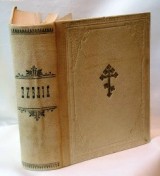 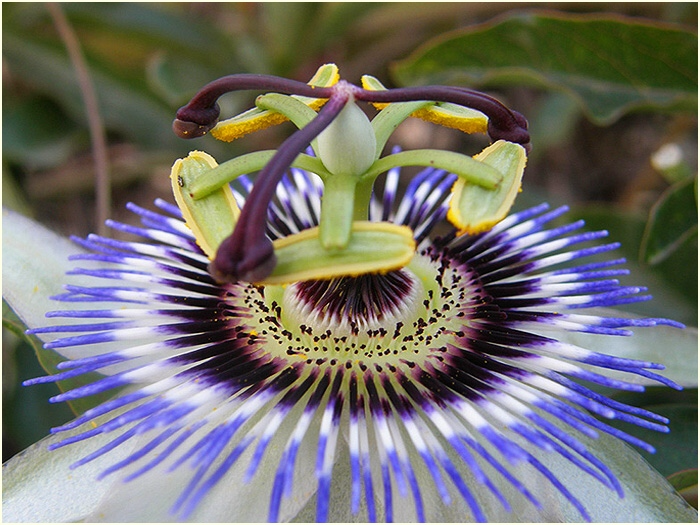 Артур Комптон (10.09.1892 г.–15.03.1962 г.)
Золотое сечение - Божественная мера красоты, сотворенная в природе.
Годы жизни Фибоначчи точно неизвестны: 1170/1180-1240/1250.
0+1=1
1 +1 = 2
1+2 =3
2+3=5
3+5 =8
5+8=13
8+13 =21
0, 1, 1, 2, 3, 5, 8,13,21,34,55,89,144,233,…
1,2,3,5,8,13,21,34,55,89,144,233,377,610,,,
610:377=1,61
377 : 233 = 1,61
233 : 144= 1,61
144 :89 = 1,61
89 : 55 = 1,61
55 : 34= 1,61
34 : 21 = 1,61
2
3
= 2   5 - 1
.
= 3   8 + 1
.
= 5   13 - 1
.
2
13
.
Свойство чисел Фибоначчи
1
1
2
3
5
8
13
21
2
5
2
8
= 8   21 + 1
Самая главная книга всех современных архитекторов справочник Э.Нойферта "Строительное проектирование" содержит основные расчеты параметров туловища человека, заключающие в себе золотую пропорцию.
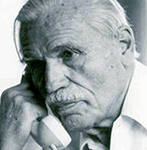 Первый пример золотого сечения в строении тела человека:
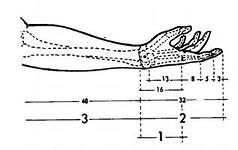 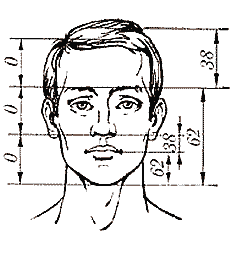 Золотая пропорция в строении легких человека
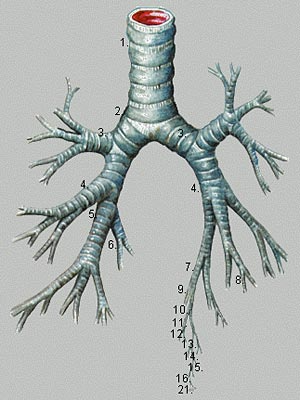 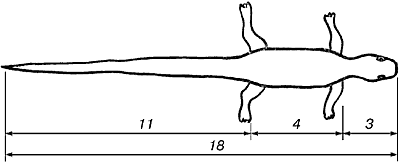 Как расположены листочки на стебле?
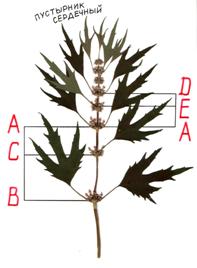 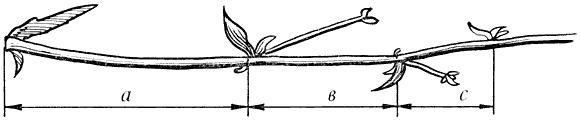 Цикорий
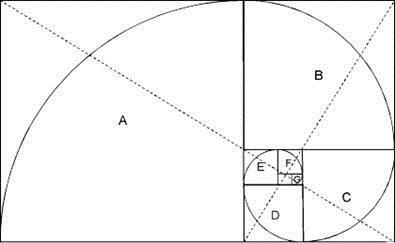 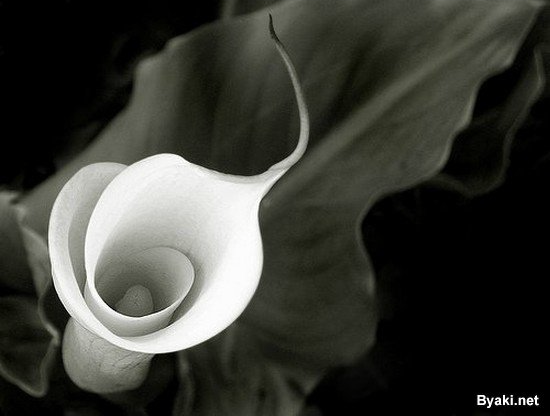 Френсис Крик (08.06.1916 -30.07. 2004)
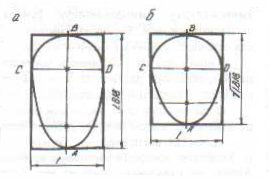 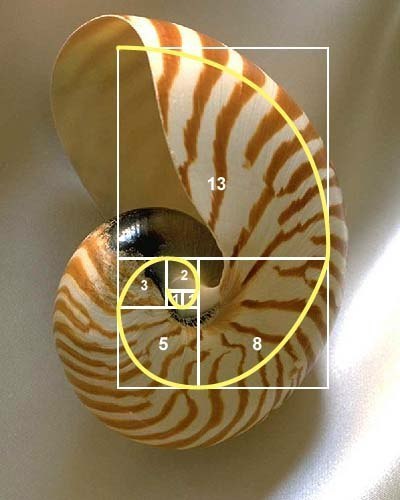 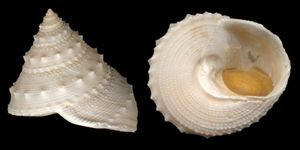 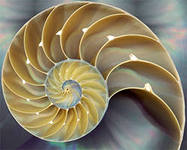 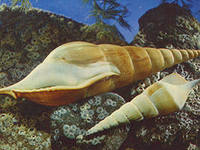 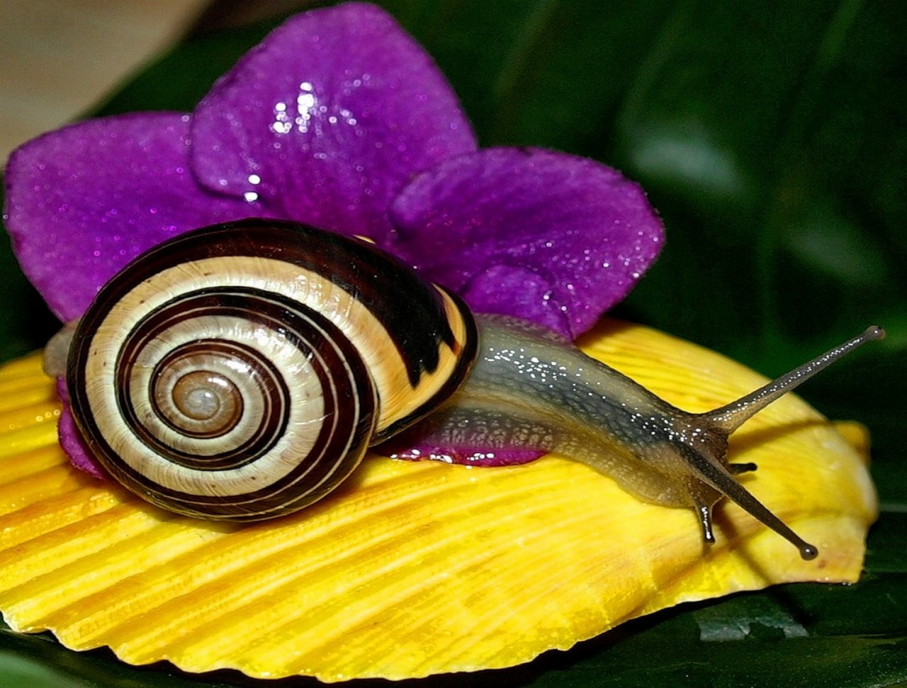 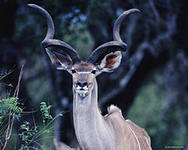 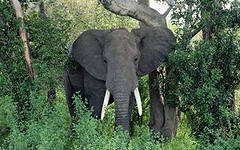 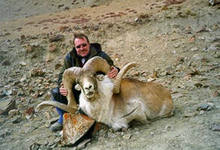 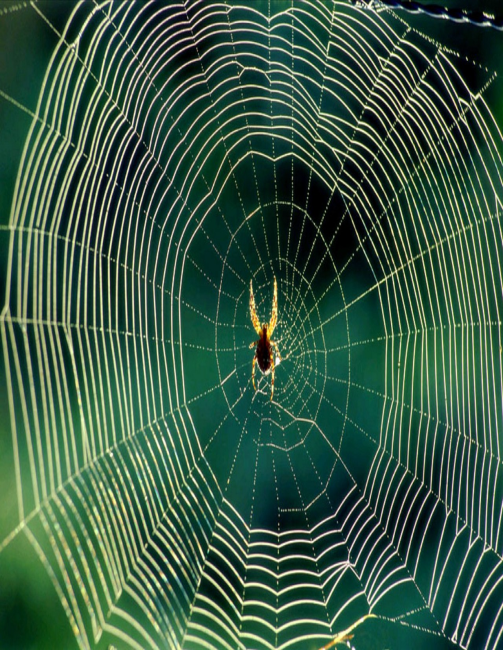 В микромире
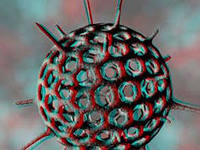 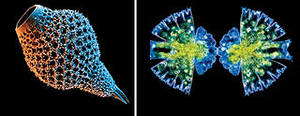 Матиас Шлейден (5 апреля 1804 — 23 июня 1881)
Дробь 1/2 свойственна злакам, березе, винограду;
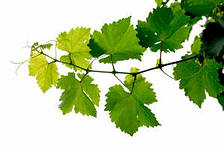 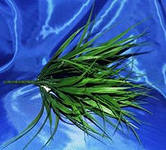 1/3 - осоке, тюльпану, ольхе;
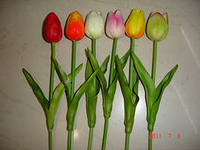 2/5 - груше, смородине, сливе
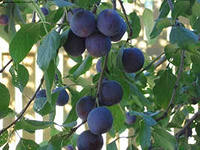 3/8 - капусте, редьке, льну
5/13 - ели, жасмину
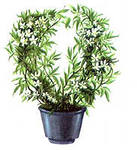 Периоды жизни человека
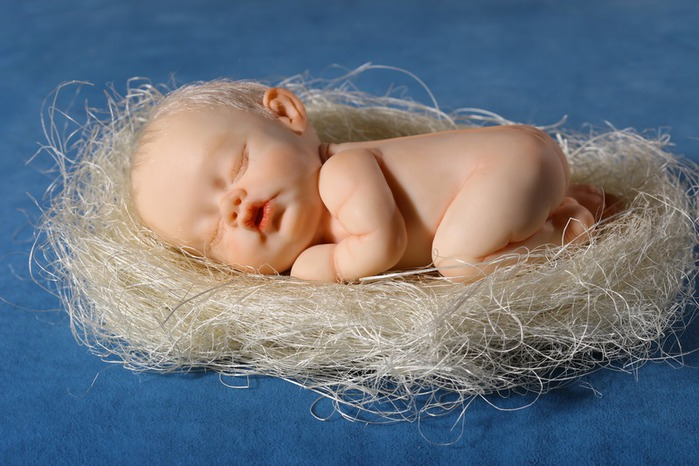 Мужчины:1, 2, 3, 5, 8, 13, 21, 34, 55, 89.Женщины:1, 3, 4, 7, 11, 18, 29, 47, 76, 123.
Мужчины:1, 2, 3, 5, 8, 13, 21, 34, 55, 89.Женщины:1, 3, 4, 7, 11, 18, 29, 47, 76, 123.
Мужчины:1, 2, 3, 5, 8, 13, 21, 34, 55, 89.Женщины:1, 3, 4, 7, 11, 18, 29, 47, 76, 123.
Мужчины:1, 2, 3, 5, 8, 13, 21, 34, 55, 89.Женщины:1, 3, 4, 7, 11, 18, 29, 47, 76, 123.
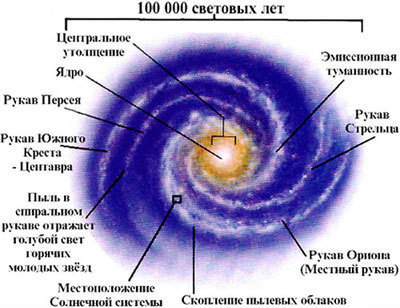 Ханс Кристиан Э́рстед (14.08.1777- 9.03.1851)
Храм Василия Блаженного
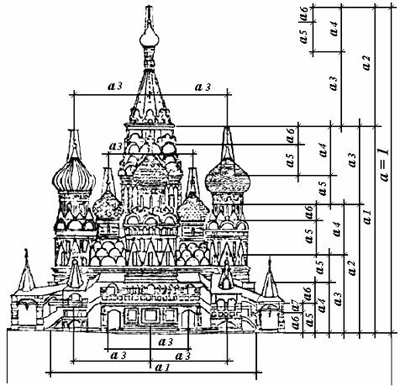 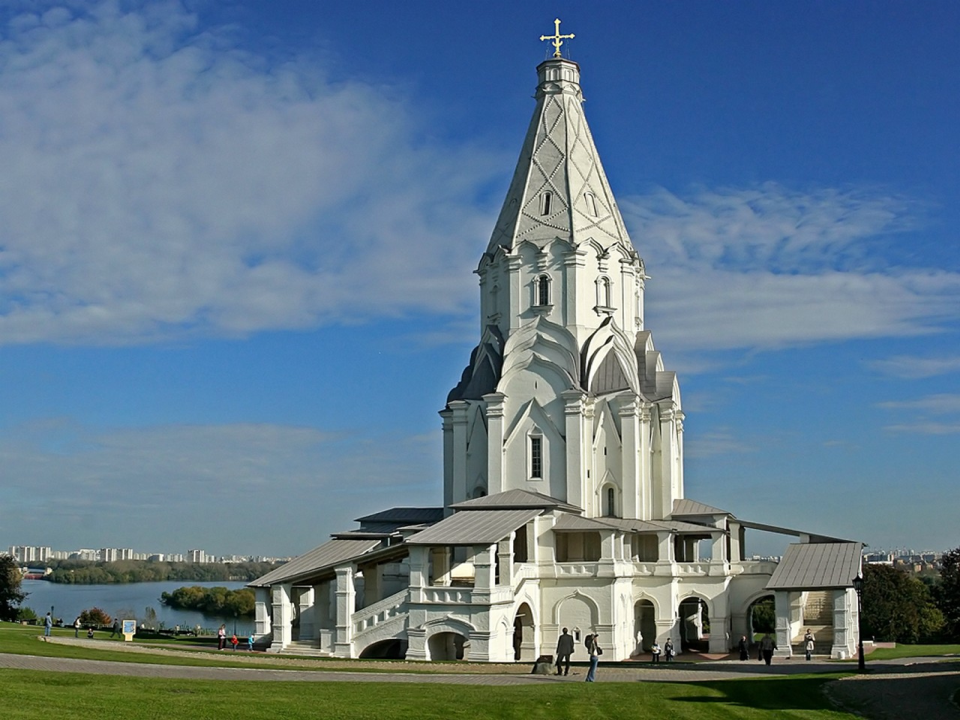 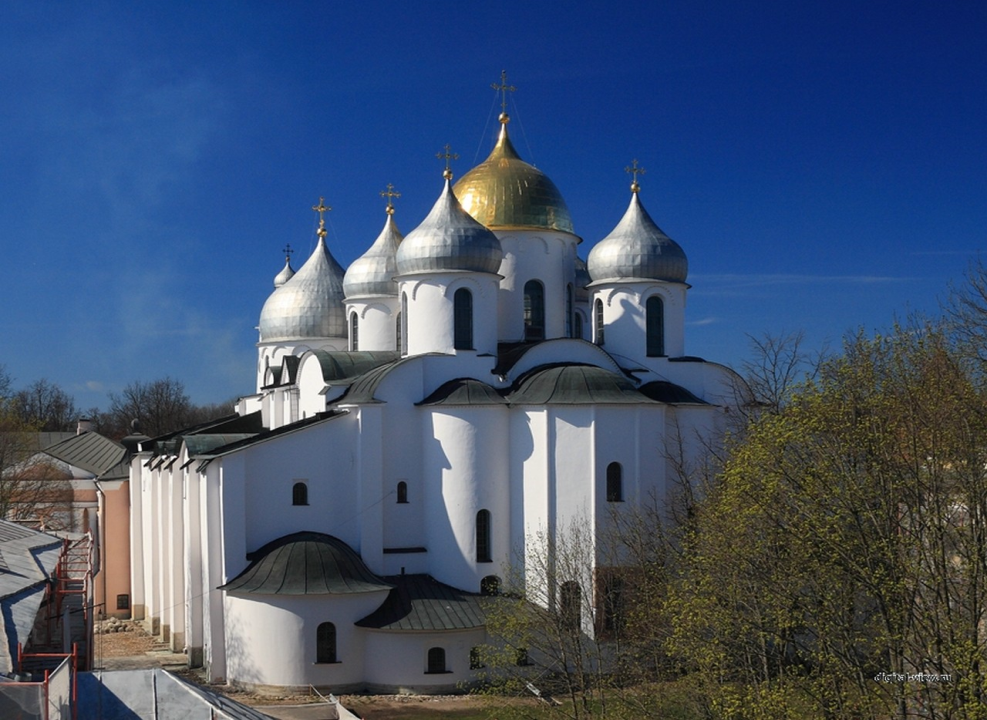 Роберт Броун (1773—1858).
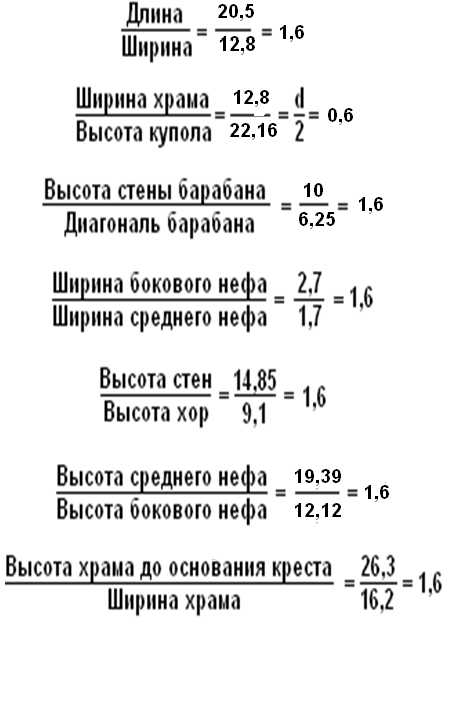 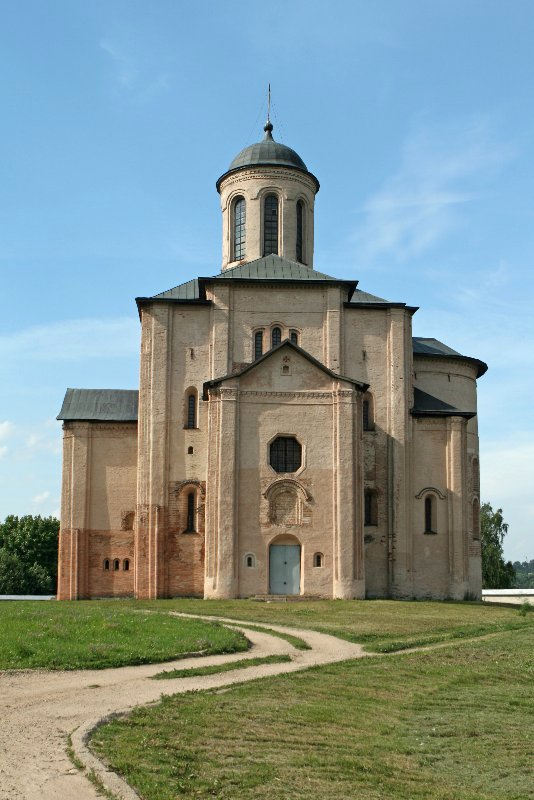 М.В.Ломоносов (19ноября 1711— 15 апреля 1765)
Желающий увидеть да увидит.
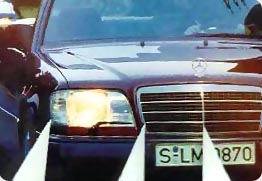 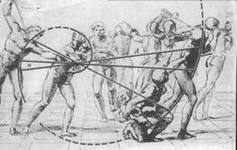 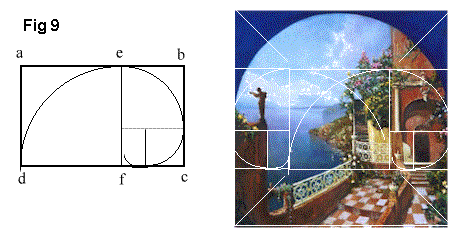 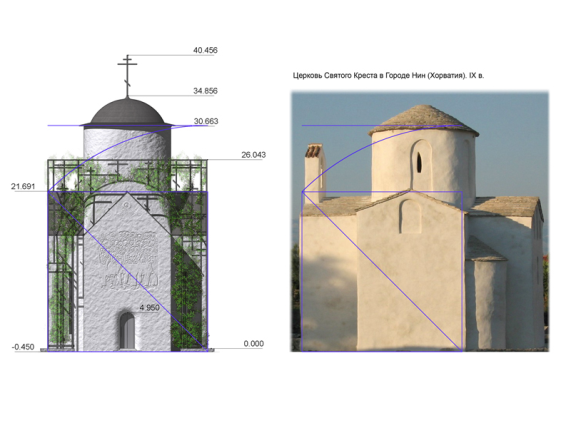 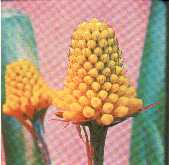 Змеи используют те же принципы в организации своих внешних форм.
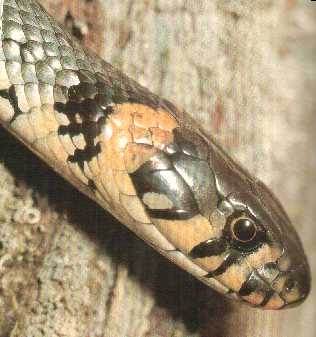 Соцветие эхмеи удовлетворяет строгому математическому закону, основанному на числах Фибоначчи
Цветы умеют считать?
Цветы?
1, 2, 3, 5, 8,13,21 Белая кала
1, 2, 3, 5, 8,13,21     Молочай
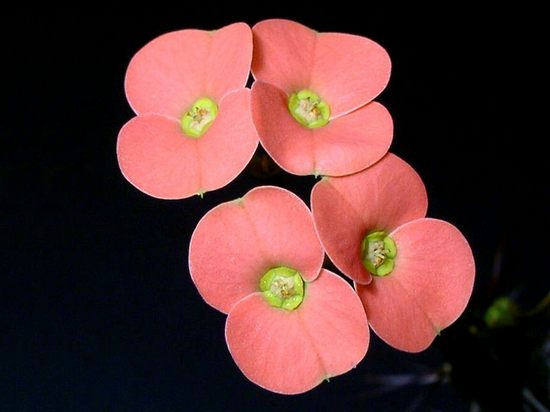 1, 2, 3, 5, 8,13,21   ТРИЛЛИУМ
1, 2, 3, 5, 8,13,21     ВОДОСБОР
1, 2, 3, 5, 8,13,21   ВОЛЧЬЯ СТОПА
1, 2, 3, 5, 8,13,21  Черноглазая Сьюзан
1, 2, 3, 5, 8,13,21    Хризантема
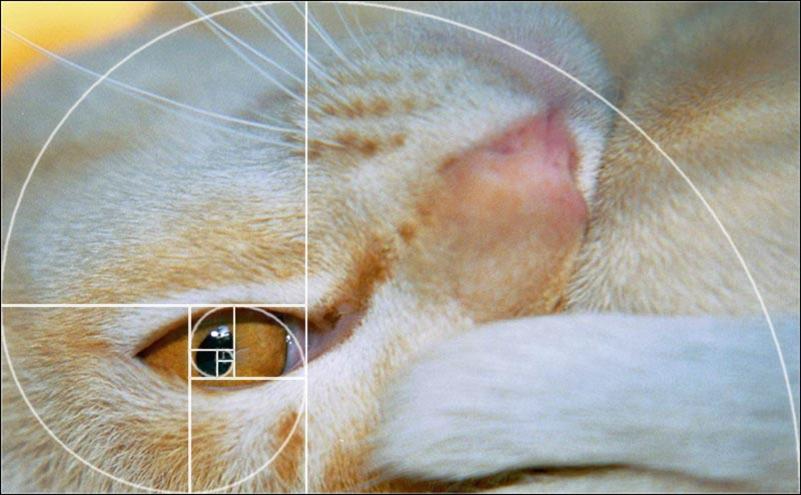 Рассмотреть спираль так же можно в том, как свернулась сороконожка .
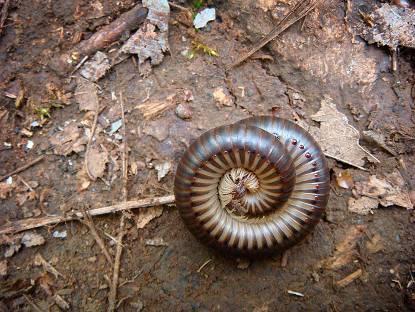 Можно увидеть спираль и в разных явлениях природы, например таких как: смерч, ураган, облака, морские волны. Наша галактика – это спираль.
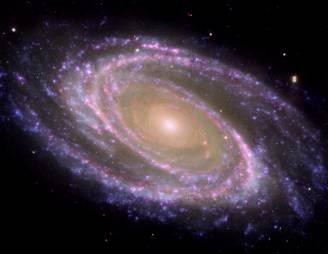 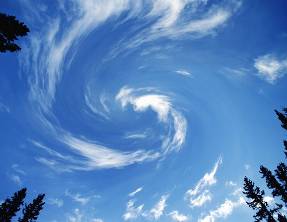 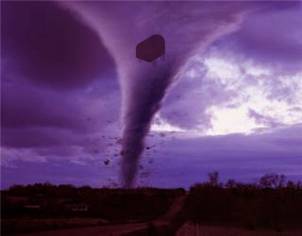 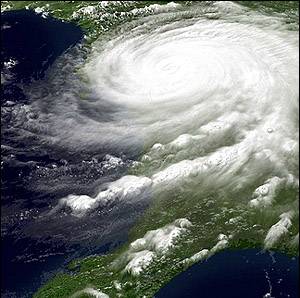 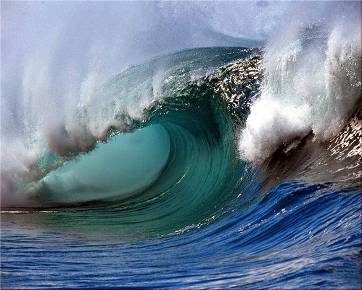 ЛИТЕРАТУРА 
1. Васютинский Н.А. «Золотая пропорция» // – М., «Молодая гвардия», 1990.
2. Бендукидзе А.Д. «Золотое сечение» // «Квант», 1973. - № 8.
3. «Энциклопедический словарь юного математика» // –М.,1989.
 4. Воробьев Н.Н. «Числа Фибоначчи» // – М., «Наука», 1992.
5. С.Ю. Вертьянов, под ред.М.Г.Заречной. Общая биология: Учебник для 10 – 11 кл. общеобразовательных учреждений с преподаванием биологии на православной основе.// М.: Свято-Троицкая Сергиева Лавра, 2005. – 352 с: ил. 
6. «Еще раз о золотом сечении» // - «Квант», 1989. - № 8. 
7. Ковалев Ф.В. «Золотое сечение в живописи» // - К., «Выща школа», 1989.
8. Кеплер И. «О шестиугольных снежинках» // - М., 1982.
9. Митрополит Смоленский и Калининградский Кирилл Слово пастыря.- М.: Издательский совет Русской Православной Церкви, 12с. 2004г.
10. Прохоров А.И. «Золотая спираль» // - «Квант», 1984 - № 9.
Интернет-ресурсы
Фильм о числах Фибоначчи – благодаря ему мы заинтересовалась этой темой.
Информация о числах Фибоначчи:
ru.wikipedia.org
elementy.ru
business-babushka.ru 
Картинки:
Корабль
Шишка
Молекула ДНК человека
Спираль истории
Галактика
Паутина
Ананас
Авторы: Фартуков В. Н.  студенты II курса ОГБОУ СПО САТК имени Е.Г.Трубицына.
Авторы:  Антипов А.С. студенты II курса ОГБОУ СПО САТК имени Е.Г.Трубицына.
Авторы: Охрименко А.И.  студенты II курса ОГБОУ СПО САТК имени Е.Г.Трубицына.
Научные руководители:Кудрявцева Наталия Викторовна,  Курченкова Елена Валентиновна.
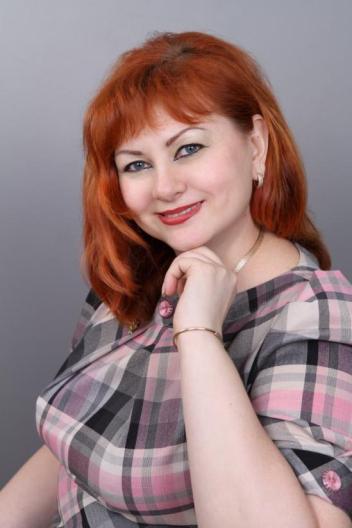 БЛАГОДАРИМ ЗА ВНИМАИЕ